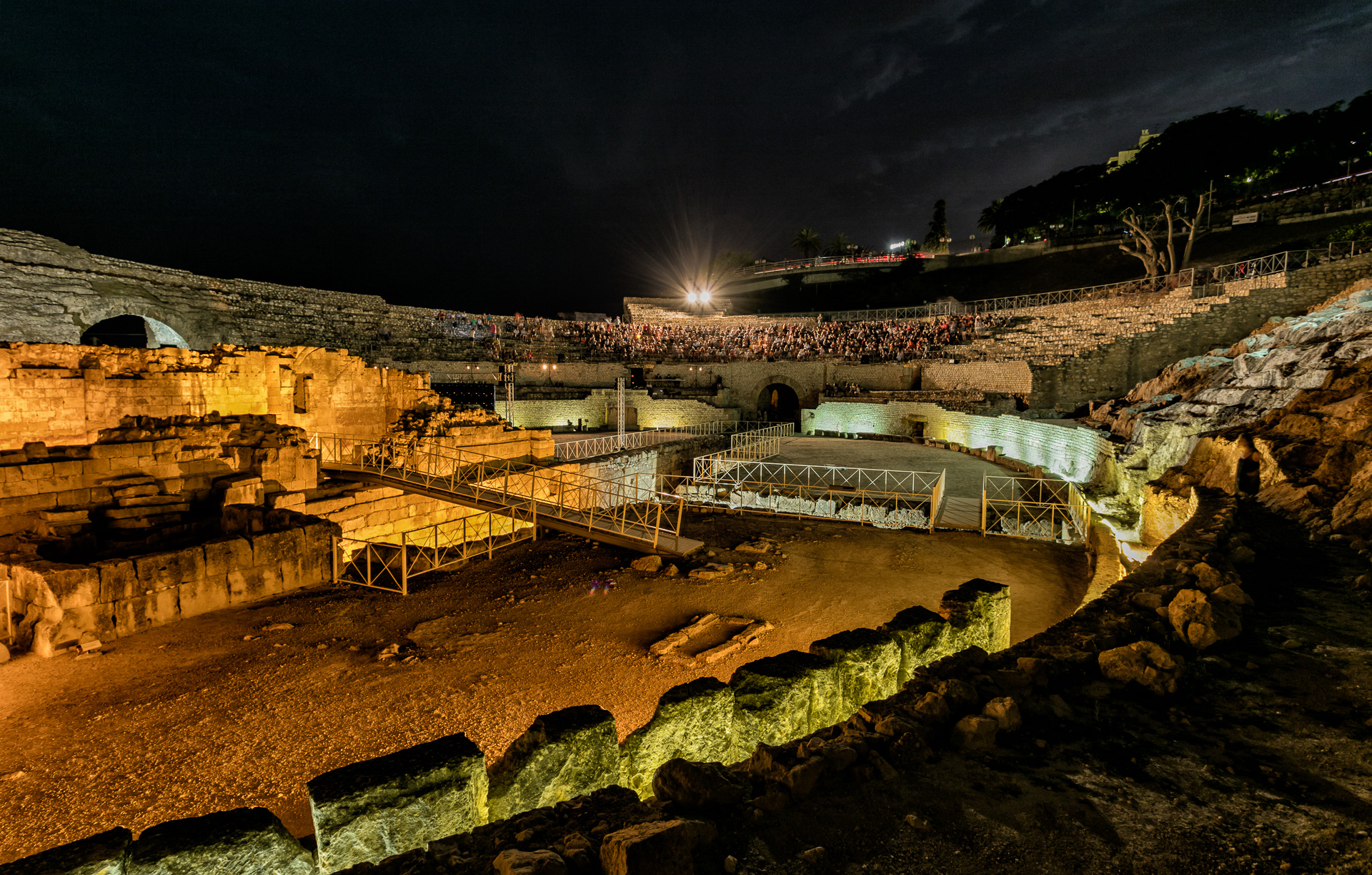 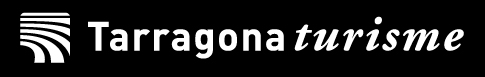 TARRAGONA
BALANÇ TURÍSTIC 2017
Patronat Municipal de Turisme de Tarragona. Gener 2018
ALLOTJAMENTS TARRAGONA
HOTELS: 
        		     23 establiments
    		1.067 habitacions
    		2.158 llits

CÀMPINGS: 
           		        7 establiments
   		2.989 unitats d’acampada 
			(parcel·la i bungalow)
  		7.307 llits


APARTAMENTS: 
	          		    6 empreses explotadores i associades a AT
        		102 apartaments
      		357 llits
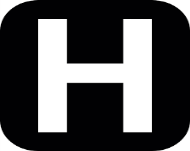 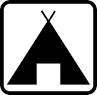 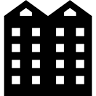 Font:  Tourism Data System. Observatori del Parc Científic i Tecnològic de Turisme i Oci de Catalunya. 31/12/2017
2
TURISTES
3
RÈCORD DE TURISTES A LA CIUTAT DE TARRAGONA AL 2017, 
ARRIBANT AL MIG MILIÓ PER PRIMERA VEGADA
Font:  Tourism Data System. Observatori del Parc Científic i Tecnològic de Turisme i Oci de Catalunya
4
RÈCORD DE PERNOCTACIONS A TARRAGONA AL 2017, ARRIBANT A LA XIFRA DE 1.410.513
Font:  Tourism Data System. Observatori del Parc Científic i Tecnològic de Turisme i Oci de Catalunya
5
CREIXEMENT DE TURISTES EN UN 2% RESPECTE L’ANY PASSAT
+2 %
Font:  Tourism Data System. Observatori del Parc Científic i Tecnològic de Turisme i Oci de Catalunya
6
CREIXEMENT DE LES PERNOCTACIONS EN UN 1% RESPECTE L’ANY PASSAT
Font:  Tourism Data System. Observatori del Parc Científic i Tecnològic de Turisme i Oci de Catalunya
7
INCREMENTEM L’OCUPACIÓ EN 2 PUNTS EN HOTELS I 3 PUNTS EN CÀMPINGS RESPECTE AL 2016
Font:  Tourism Data System. Observatori del Parc Científic i Tecnològic de Turisme i Oci de Catalunya
8
PROCEDÈNCIA HOTELS
MERCATS EMISSORS PRINCIPALS:

ESPANYA (AMB MÉS DEL 50%)
FRANÇA
GRAN BRETANYA
ALEMANYA
Font:  Tourism Data System. Observatori del Parc Científic i Tecnològic de Turisme i Oci de Catalunya
9
PROCEDÈNCIA CÀMPINGS
MERCATS EMISSORS PRINCIPALS:

ESPANYA (2 TERÇOS)
FRANÇA
ALEMANYA
HOLANDA
Font:  Tourism Data System. Observatori del Parc Científic i Tecnològic de Turisme i Oci de Catalunya
10
PERFIL TURISTA
2 DE CADA 5 DELS NOSTRES TURISTES VENEN EN FAMÍLIA
Font:  Tourism Data System. Observatori del Parc Científic i Tecnològic de Turisme i Oci de Catalunya
11
MOTIVACIONS VISITA TARRAGONA
MÉS DE LA MEITAT DE TURISTES VISITEN TARRAGONA MOTIVATS PEL SEU PATRIMONI
Font:  Tourism Data System. Observatori del Parc Científic i Tecnològic de Turisme i Oci de Catalunya
12
EXCURSIONISTES D’ANADA I TORNADA 
(dormen a la seva llar)
13
ANADA I TORNADA
PROP D’UN TERÇ DELS EXCURSIONISTES D'ANADA I TORNADA PROVENEN DE L'ÀREA METROPOLITANA DE BARCELONA
Font:  Tourism Data System. Observatori del Parc Científic i Tecnològic de Turisme i Oci de Catalunya
Dades 16.03.2017 fins 15.11.2017
14
ANADA I TORNADA
EL 40% DELS EXCURSIONISTES D’ANADA I TORNADA VENEN EN FAMÍLIA
Font:  Tourism Data System. Observatori del Parc Científic i Tecnològic de Turisme i Oci de Catalunya
Dades 16.03.2017 fins 15.11.2017
15
ANADA I TORNADA
PRÀCTICAMENT 3 DE CADA 4 EXCURSIONISTES D’ANADA I TORNADA ES DESPLACEN A TARRAGONA, AMB COTXE PARTICULAR
Font:  Tourism Data System. Observatori del Parc Científic i Tecnològic de Turisme i Oci de Catalunya
Dades 16.03.2017 fins 15.11.2017
16
ANADA I TORNADA
DOS TERÇOS DELS EXCURSIONISTES D’ANADA I TORNADA SÓN REPETIDORS
Font:  Tourism Data System. Observatori del Parc Científic i Tecnològic de Turisme i Oci de Catalunya
Dades 16.03.2017 fins 15.11.2017
17
EXCURSIONISTES QUE DORMEN A LA COSTA DAURADA CENTRAL
18
SALOU/CAMBRILS/LA PINEDA
GAIREBÉ UN TERÇ DELS EXCURSIONISTES QUE ENS ARRIBEN A LA CIUTAT I S’ALLOTGEN ALS NUCLIS TURÍSTICS DE SALOU, CAMBRILS I LA PINEDA SÓN ESTRANGERS
Font:  Tourism Data System. Observatori del Parc Científic i Tecnològic de Turisme i Oci de Catalunya
Dades 16.03.2017 fins 15.11.2017
19
SALOU/CAMBRILS/LA PINEDA
PRÀCTICAMENT LA MEITAT DELS EXCURSIONISTES QUE ENS ARRIBEN A LA CIUTAT I S’ALLOTGEN ALS NUCLIS TURÍSTICS DE SALOU, CAMBRILS I LA PINEDA SÓN FAMÍLIES
Font:  Tourism Data System. Observatori del Parc Científic i Tecnològic de Turisme i Oci de Catalunya
Dades 16.03.2017 fins 15.11.2017
20
SALOU/CAMBRILS/LA PINEDA
MÉS DE LA MEITAT DELS EXCURSIONISTES QUE ENS ARRIBEN A LA CIUTAT I S’ALLOTGEN ALS NUCLIS TURÍSTICS DE SALOU, CAMBRILS I LA PINEDA REPETEIXEN VISITA A LA CIUTAT DE TARRAGONA
Font:  Tourism Data System. Observatori del Parc Científic i Tecnològic de Turisme i Oci de Catalunya
Dades 16.03.2017 fins 15.11.2017
21
SALOU/CAMBRILS/LA PINEDA
LA PART ALTA I EL LLEGAT ROMÀ ENCAPÇALEN EL RÀNQUING DELS INDRETS MÉS VISITATS PELS EXCURSIONISTES QUE PERNOCTEN A SALOU, CAMBRILS I LA PINEDA
Font:  Tourism Data System. Observatori del Parc Científic i Tecnològic de Turisme i Oci de Catalunya
Dades 16.03.2017 fins 15.11.2017
22
RESUM
23
L’ANY 2017 TARRAGONA VA REBRE UN 11% MÉS DE VISITANTS QUE AL 2016
* Dades  procedents de l’operació d’ocupació: treball de camp del 01/01/17 fins  31/12/17 
** Dades  procedents de l’operació de demanda:  treball de camp del 16/03/2017 fins 15/11/2017
24
Font:  Tourism Data System. Observatori del Parc Científic i Tecnològic de Turisme i Oci de Catalunya
WEB I XARXES SOCIALS
25
ON-LINE
SUPEREM PER PRIMERA VEGADA EL MIG MILIÓ DE VISITES A LA NOSTRA PÀGINA WEB, AUGMENTANT UN 16% RESPECTE L’ANY PASSAT
 
www.tarragonaturisme.cat
568.293 visites
1.702.167 pàgines vistes
26
Font: Tarragona Turisme . Dades Gener – Desembre 2017
ON-LINE
CREIXEM A LES NOSTRES XARXES SOCIALS AMB PERCENTATGES DE 2 DÍGITS
16.219 seguidors         12.333 followers         19.333 seguidors       76.969 visualitzacions
      + 18,6%                           + 12%                               + 19%                             +31%
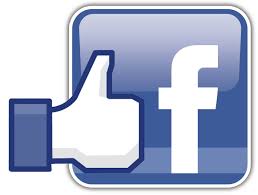 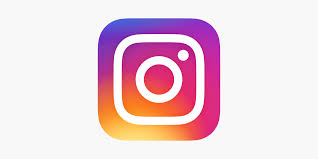 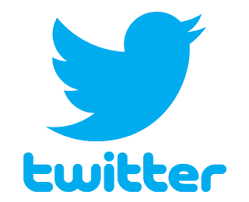 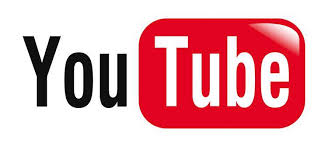 27
Font: Tarragona Turisme . Dades  2017
FILM OFFICE
28
ON-LINE
TARRAGONA ÉS EL 1r MUNICIPI DE CATALUNYA, FORA DE L’ÀREA METROPOLITANA DE BARCELONA, AMB EL MAJOR NOMBRE DE PRODUCCIONS
115 Filmacions al 2017

Produccions més destacades:

Llargmetratge de ficció “Occidente”: Dirigit pel tarragoní Jorge Acebo

Llargmetratge  de ficció “Boriness”. Dirigit per Fabrizio Rossetti

Sèrie TV Movistar Plus “Félix”. Dirigida per Cesc Gay

Sèrie TV Xina “Wandering reborn flower”. Dirigida per Wan Xiaokang

Campanya publicitària d’estiu d’Estrella Damm “La vida nostra”. Dirigida pel director de cinema Raúl Arévalo

Fotografia comercial “BMW GO2”
29
Font: Tarragona Turisme . Dades Gener – Desembre 2017
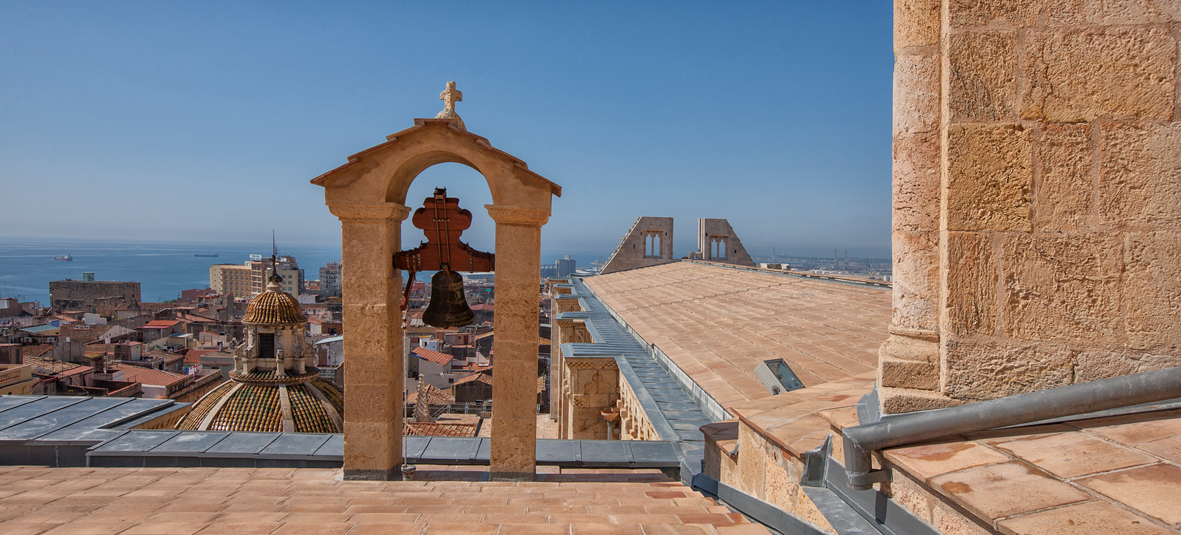 Gràcies per la vostra atenció
30